Grammar
Using the modal verb ‘deber’
Y7 Spanish
Term 2.2 - Week 3
Author name(s): Amanda Izquierdo / Nick Avery / Rachel Hawkes

Date updated: 19/04/2020
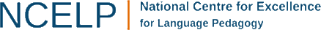 [Speaker Notes: Learning aims for Term 2.2 Week 3:
New grammar: DEBER - debo, debes, debe (+ infinitive) 
Revisited grammar: modal verbs: PODER - puedo, puedes, puede QUERER - quiero, quieres, quiere (+ infinitive) modal verbs in negative statements; prototype -ar verbs

Vocabulary to be introduced (see full lesson resource): 
lunes [1370]; martes [3101]; miércoles [1816]; jueves [1650]; viernes [1259]; sábado [1179]; domingo [693] (pre-learnt)
deber [71]; debo; debes; debe; organizar [1053]; lavar [1676] sacar [273]; limpiar [1713]; suelo [552]; basura [2479]; ropa [782]; aunque [131]; otro [35].

Vocabulary re-visited as part of last week’s homework is included below for reference, in case you wish to briefly revisit it in class. Where possible, vocabulary items from these and other previous weeks have also been integrated into the activities.

2.1, week 5: trabajar [174]; buscar [179]; descansar [1749]; preparar [570]; comida [906]; animal [322]; pasar [68]; tiempo [80]; campo [342]; junto[s] [149]; solo [181]

1.2, week 7: dar [42]; doy; das; da; querer [58]; quiero; quieres; quiere; regalo [1986]; padre [162]; madre [226]; hermano [333]; hermana [3409]; dinero [364]; a [8]

Source of frequency rankings: Davies, M. & Davies, K. (2018). A frequency dictionary of Spanish: Core vocabulary for learners (2nd ed.). London: Routledge.]
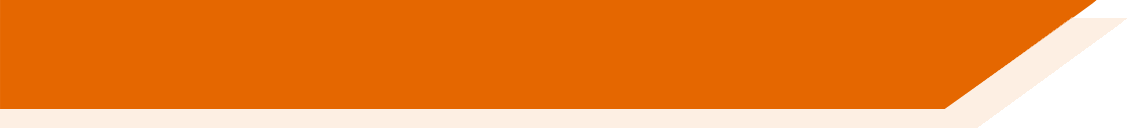 Talking about what people must doUsing modal verb ‘deber’
Use the verb ‘deber’ to talk about obligations (what people must do).
Use an infinitive (e.g. lavar) after ‘deber’. 

You also use the infinitive form of the verb after ‘poder’. 

E.g. Debe lavar la ropa.
       S/he must wash the clothes.
To say ‘I must’ say ‘debo’:
Debo limpiar el suelo.
I must clean the floor.
To say ‘s/he must’ say ‘debe’:
S/he must wash the clothes.
Debe lavar la ropa.
[Speaker Notes: This slide explains the meaning of ‘deber’ and presents the 1st and the 3rd person singular forms of this newly introduced modal verb.]
debo
[I must | I have to]
debe
[s/he must | s/he has to]
[Speaker Notes: Deber is one of the NCELP 25 most frequent verbs in Spanish. Both the 1st and 3rd person singular are introduced in order to familiarise students over the next few slides.

Bring up the word ‘debo’ on its own, say it, students repeat it, and remind them of the phonics. 
Try to elicit the meaning from the students. 
Then bring up the English translations. 
Bring up the 3rd person form ‘debe’, say it, students repeat it. 
Try to elicit the meanings from the students.]
debo
[I must | I have to]
debe
[s/he must |s/he has to]
[Speaker Notes: Cycle through the 1st person and 3rd person singular again.]
debo
[I must | I have to]
Debo preparar la comida.
[I must / have to prepare food].
[Speaker Notes: Introduce the 1st person singular in a sentence.]
debe
[s/he must | s/he has to]
Mi hermano debe lavar los platos.
[My brother must / has to wash the dishes].
[Speaker Notes: Introduce the 3rd person singular in a sentence.]
leer
María escribe una lista de tareas. She writes tasks for herself and her brother, Pep.
¿Qué significa?
Marca la opción correcta. Luego, escribe la acción en inglés.
Maria
Pep
¿Qué tarea? (en inglés)
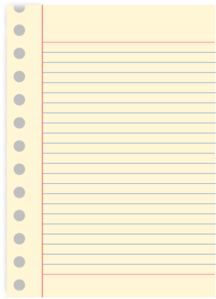 to visit the grandmother
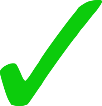 debe visitar a la abuela
1
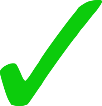 to do the homework
debo hacer los deberes
2
to give food to Leo, the cat
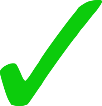 debe dar comida a Leo, el gato
3
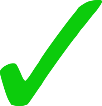 to buy the newspaper
debe comprar el periódico
4
to make the bed
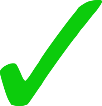 debo hacer la cama
5
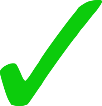 to clean the windows
debe limpiar las ventanas
6
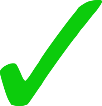 to study English
debo estudiar inglés
7
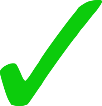 to rest
debo descansar
8
[Speaker Notes: This task aims to help learners understand the difference in meaning between ‘debo’ and ‘debe’. As part of the task, learners have the opportunity to re-visit many high-frequency verb infinitives.]
escribir / escuchar
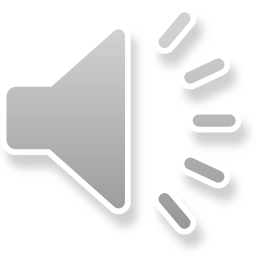 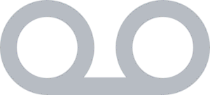 Your friend Elvira has left a voicemail.
First, complete the text by translating the English words in gaps.Then, listen and check.
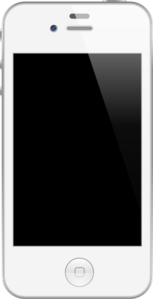 party
“¡Hola! ¿Cómo estás?
[1] to organize
[2] on Saturday
Quiero _____________ una fiesta   ____________ con mi hermana, Sara.
[4] help
[5] to participate
[3] I must speak
______________ con amigos y pedir ____________ . ¿Quieres ____________ __?
¿Qué es una paella? 
Es un plato español, tradicional y muy famoso.
[6] I must buy
[7] must carry
____________  comida y Sara ____________  vasos.
[8] I must clean
También ______________ la casa.
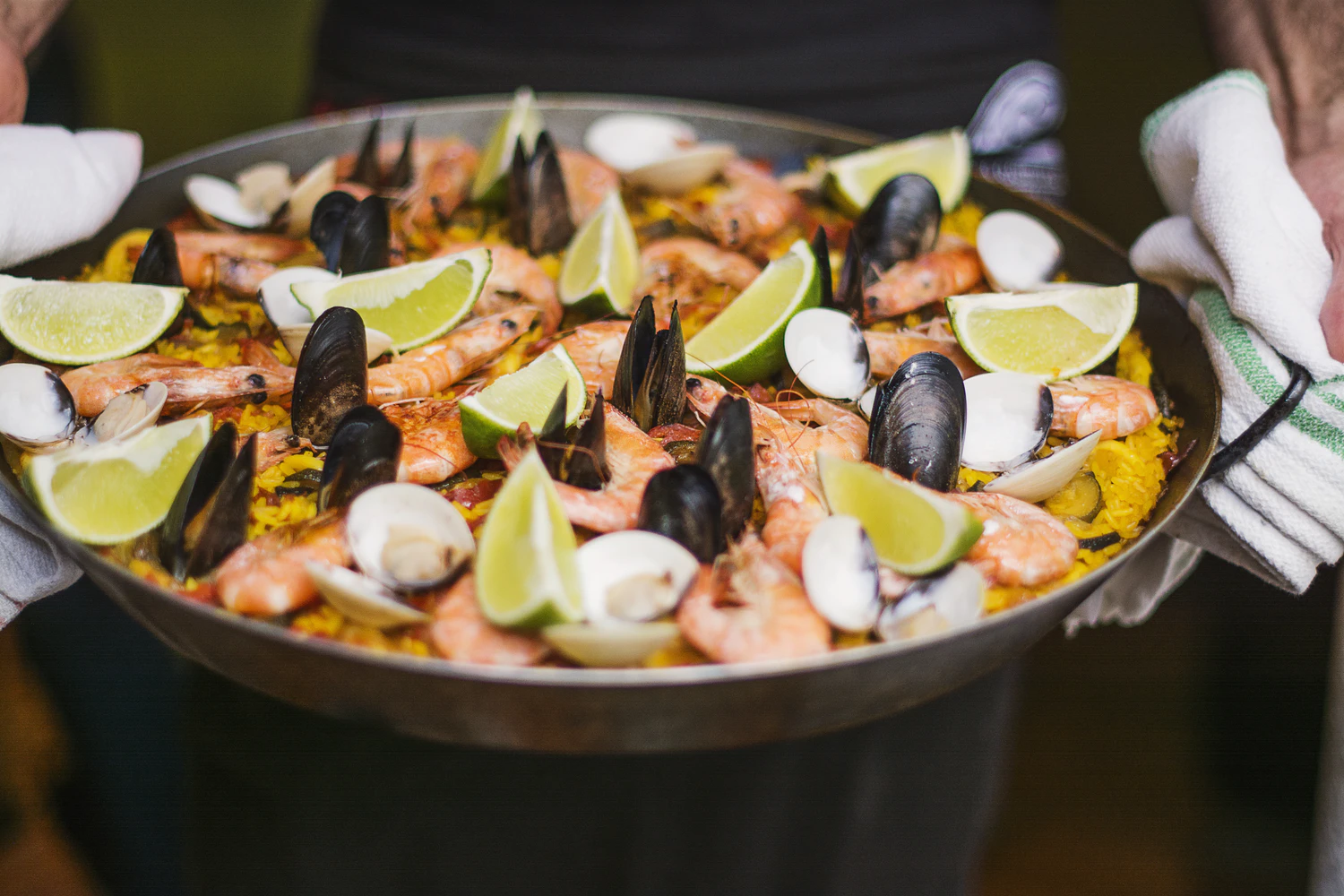 [9] to prepare
¿Puedes ______________una paella? ¡Hasta luego!”
[Speaker Notes: This activity allows for written production of the forms ‘debo’  and ‘debe’, together with vocabulary introduced this week and revisited vocabulary. There is no need for students to copy the whole text or to print it for them – they can just write 1-9 in their books and write the word missing in each gap. After students have written the Spanish translation, the audio file can be played and students can check their answers. The teacher can also show the answers in the next slide.

Notice that in the conversation other recently taught modal verbs (quiero, puedes) are also used. Students could be asked to translate these, as they are revisited in the scheme of work this week.

Teachers can also ask students if they know what a paella is and to say what’s in it by looking at the picture (this would be in English).

Photo of the paella by Kaitlin Dowis@kaitlindowis on Unsplash.
Mobile phone clipart from http://www.clker.com/]
escribir / escuchar
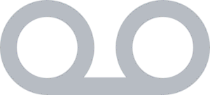 Your friend Elvira has left a voicemail.
First, complete the text by translating the English words in gaps.Then, listen and check.
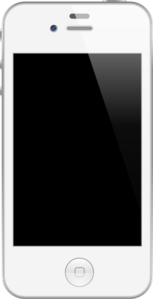 party
“¡Hola! ¿Cómo estás?
[1] organizar
[2] el sábado
Quiero _____________ una fiesta   ____________ con mi hermana, Sara.
[4] ayuda
[5] participar
[3] Debo hablar
______________ con amigos y pedir ____________ . ¿Quieres ____________ __?
¿Qué es una paella? 
Es un plato español, tradicional y muy famoso.
[6] Debo comprar
[7] debe llevar
____________  comida y Sara ____________  vasos.
[8] debo limpiar
También ______________ la casa.
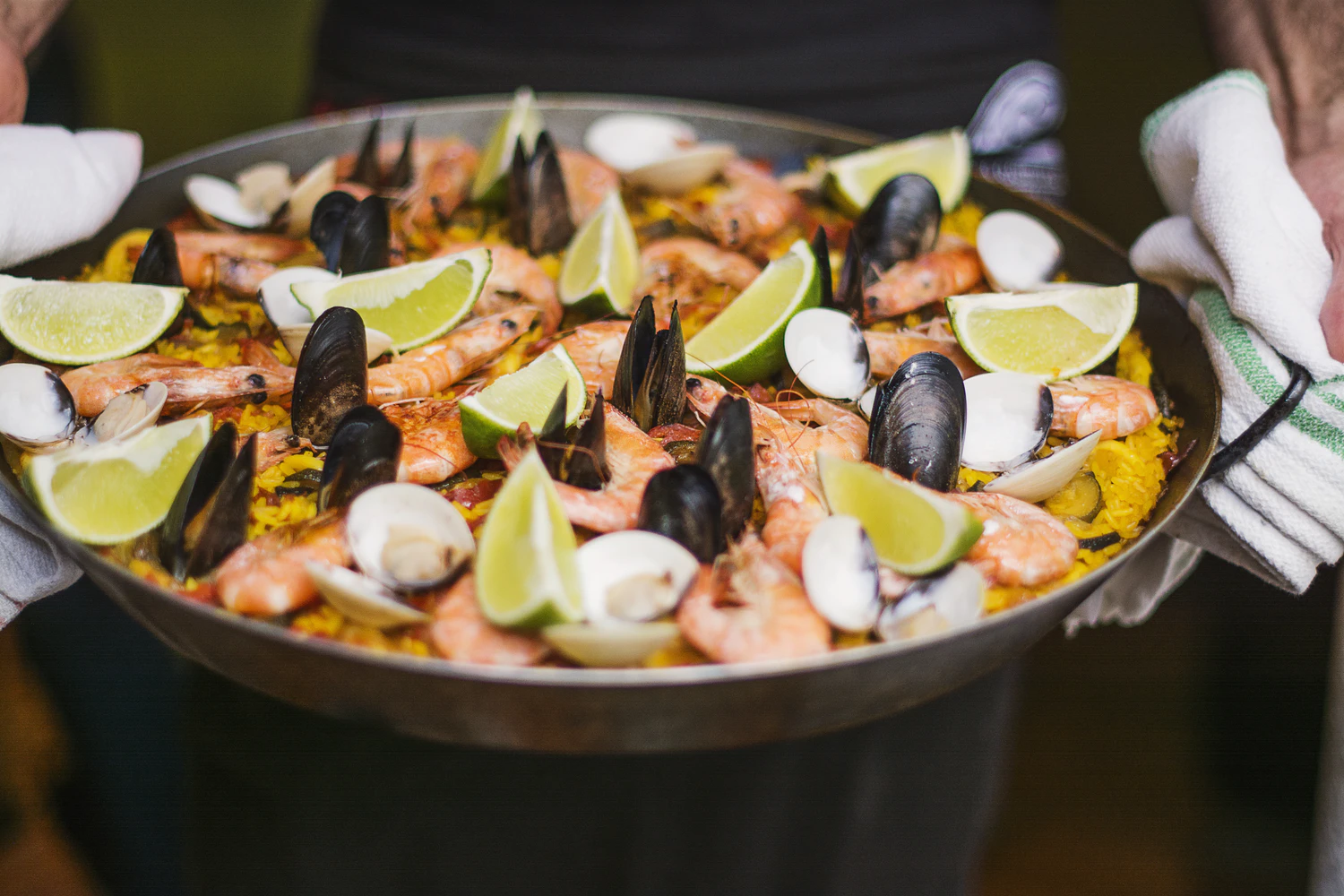 [9] preparar
¿Puedes ______________una paella? ¡Hasta luego!”
[Speaker Notes: Answers for the previous activity.]
debes
[you must | you have to]
[Speaker Notes: Introduce the 2nd person singular of the verb ’deber’.]
debes
[you must | you have to]
[Speaker Notes: Cycle through the 2nd person singular again.]
debes
[you must | you have to]
Debes llegar temprano a clase.
[You must / have to arrive early to class].
[Speaker Notes: Introduce the 2nd person singular in a sentence.]
escribir
You want to go to the beach but your parent is saying there’s a lot to do at home!
¿Quién debe hacer la tarea? Y la tarea, ¿qué es? Escribe la frase en inglés.
Quiero ir a la playa, pero hoy no puedo. 
1) “Debo limpiar los zapatos.”
I must clean the shoes.
2) “Debes lavar los platos.”
You must wash the dishes.
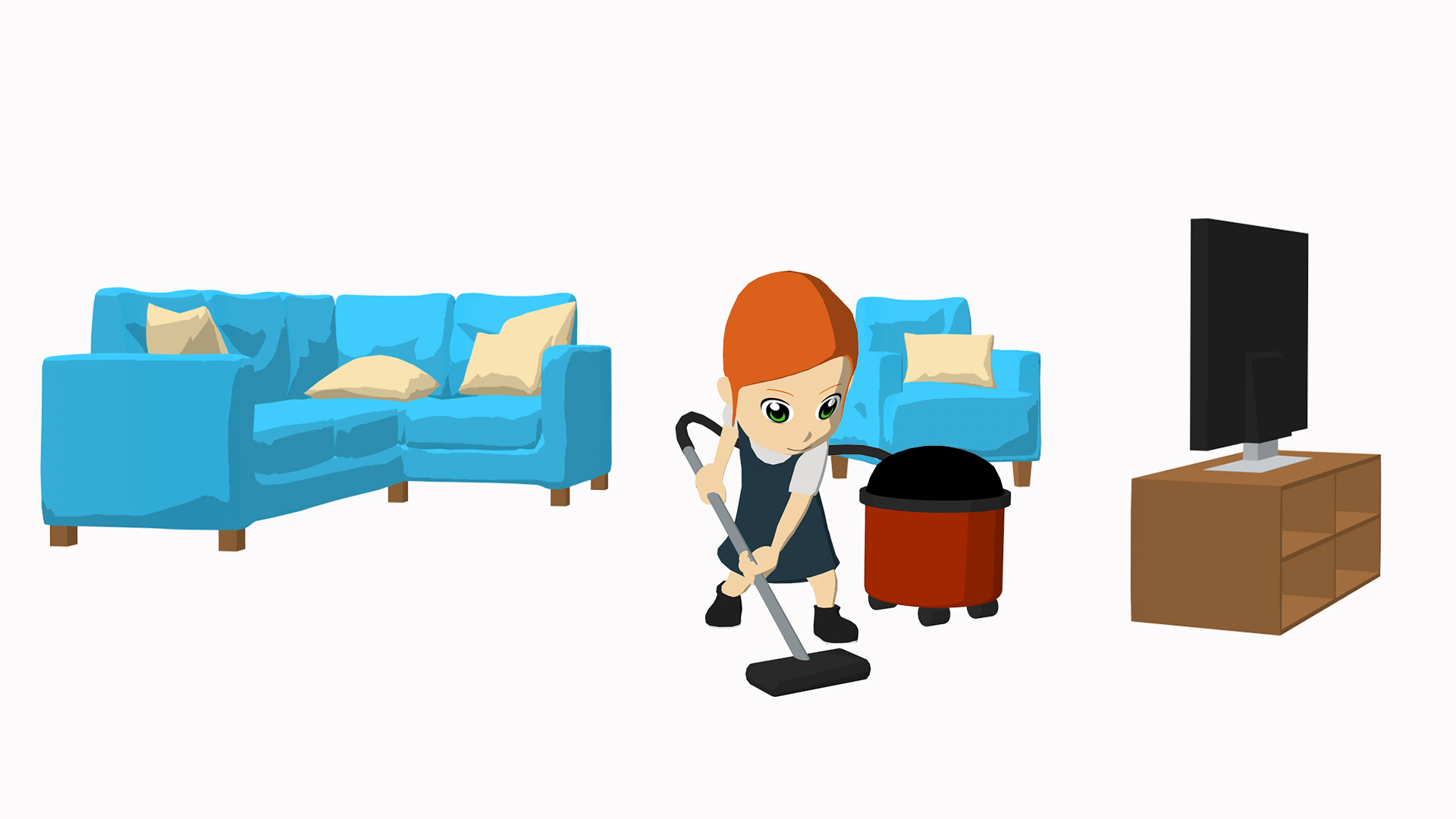 3) “Debo lavar la ropa.”
I must wash the clothes.
4) “Debo organizar los papeles en la mesa.”
I must organise the papers on the desk.
5) “Debes dar comida a Leo, el gato.”
You must give food to Leo, the cat.
[Speaker Notes: In this activity students will translate some sentences using the verb forms that have just been introduced. At the same time, students will be using the new vocabulary in context.
Click on the orange bars to reveal the answer.]
Your parent is speaking to you and your brother/sister. Who has to do what?
escribir
First, write the weekdays on your diary in the correct order:
jueves
martes
domingo
sábado
miércoles
viernes
lunes
[Speaker Notes: In preparation for the final speaking activity, students will recap the days of the week by writing them in the correct order. They could do this in their books or in their diaries/planners (if they have one!).
Note: There will be some students who could write these days of the week from memory, given that they were pre-learnt before the lesson.  The teacher can either remove the words from the slide and challenge the whole class to write from memory or encourage students to challenge themselves by turning away from the board.]
Your parent is telling you and your brother all the things you both have to do this week.
escuchar / hablar
En parejas
Student A: you are the parent. You say debes (you must) or debe (he must) and the action.
Remember to use the article: el lunes, el martes…
“El lunes debes comprar un regalo.”
Ejemplo:
Persona B: Listen to your parent and circle who has to do the task, ‘you’ or ‘he’, and on which day of the week.
Then, circle the correct task.
Ejemplo:
[Speaker Notes: In this speaking activity students, in turns, will ask each other what they must do on different days of the week. Students will read a prompt in English and will have to deliver the message in Spanish to their partner. Then, the partner will circle the correct activity on their worksheet.

Note that higher-achieving students could write the task in English, rather than choosing between two options. The speaking cards could be adapted to facilitate this.]
Persona A
Listen and circle
Say these to your partner
[Speaker Notes: Student A prompt cards - Do not display during the activity]
Persona B
Listen and circle
Say these to your partner
[Speaker Notes: Student B prompt cards - Do not display during the activity]
Persona A
Listen and circle
Say these to your partner
[Speaker Notes: KEY ANSWERS - Student A prompt cards - Do not display during the activity

Transcript – Persona A says:

el lunes: debes comprar el periódico
el martes: debe organizar los libros
el miércoles: debe buscar una camisa nueva
el jueves: debes caminar a la escuela
el viernes: debe hacer las camas
el sábado: debes cambiar el regalo
el domingo: debes trabajar en la tienda]
Persona B
Listen and circle
Say these to your partner
[Speaker Notes: KEY ANSWERS – Student B prompt cards - Do not display during the activity

Transcript – Persona B says:

el lunes: debe comprar un regalo
el martes: debes caminar a la tienda
el miércoles: debes lavar los platos
el jueves: debe estudiar español
el viernes: debes hacer los deberes
el sábado: debe limpiar la casa
el domingo: debe descansar en el campo]
Grammar [2]
Using the modal verb ‘deber’
Y7 Spanish
Term 2.2 - Week 3
Author name(s): Amanda Izquierdo / Nick Avery / Rachel Hawkes

Date updated: 19/04/2020
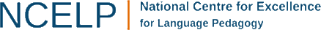 [Speaker Notes: Learning aims for Term 2.2 Week 3:
Revisited SSCs : [ca]/[co]/[cu] 'hard C'
New grammar: DEBER - debo, debes, debe (+ infinitive) 
Revisited grammar: modal verbs: PODER - puedo, puedes, puede QUERER - quiero, quieres, quiere (+ infinitive) modal verbs in negative statements; prototype -ar verbs

Vocabulary to be introduced: 
lunes [1370]; martes [3101]; miércoles [1816]; jueves [1650]; viernes [1259]; sábado [1179]; domingo [693] (pre-learnt)
deber [71]; debo; debes; debe; organizar [1053]; lavar [1676] sacar [273]; limpiar [1713]; suelo [552]; basura [2479]; ropa [782]; aunque [131]; otro [35].

Vocabulary re-visited as part of last week’s homework is included below for reference, in case you wish to briefly revisit it in class. Where possible, vocabulary items from these and other previous weeks have also been integrated into the activities.

2.1, week 5: trabajar [174]; buscar [179]; descansar [1749]; preparar [570]; comida [906]; animal [322]; pasar [68]; tiempo [80]; campo [342]; junto[s] [149]; solo [181]

1.2, week 7: dar [42]; doy; das; da; querer [58]; quiero; quieres; quiere; regalo [1986]; padre [162]; madre [226]; hermano [333]; hermana [3409]; dinero [364]; a [8]

Source of frequency rankings: Davies, M. & Davies, K. (2018). A frequency dictionary of Spanish: Core vocabulary for learners (2nd ed.). London: Routledge.]
leer
A classmate is told off by the science teacher and is in detention! Which sentences are
- said by teacher (‘you must not’)
- written by the student during detention (‘I must not’)
El profesor
(‘you must not’)
El compañero
(‘I must not’)
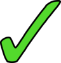 No debes sacar las sillas de la escuela.
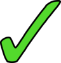 No debo llegar tarde.
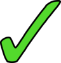 No debes bailar en clase.
¿Es justo?
(Is it fair?)
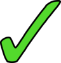 No debes usar una cámara.
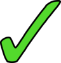 No debes mirar el suelo cuando habla el profesor.
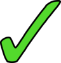 No debo estudiar español en la clase de ciencias.
No debo hablar con otros compañeros cuando el grupo estudia en silencio.
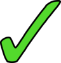 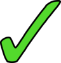 No debes escribir en amarillo, rojo, azul o verde.
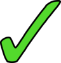 No debo leer revistas en clase si no son científicas.
[Speaker Notes: This activity gives students further comprehension-based practice of ‘debo’ and ‘debes’. We show here how deber can be used in negative sentences and in a context familiar to some students. Prompt students to consider whether each of these expectations/obligations is ‘fair’ - with some classes it will be helpful to elicit oral translations of each from students to be sure that they have understood the meaning.]
escuchar / escribir
Leonor está frustrada. She has left a voicemail message for a teen magazine with an advice section. In the transcript there are some words missing.
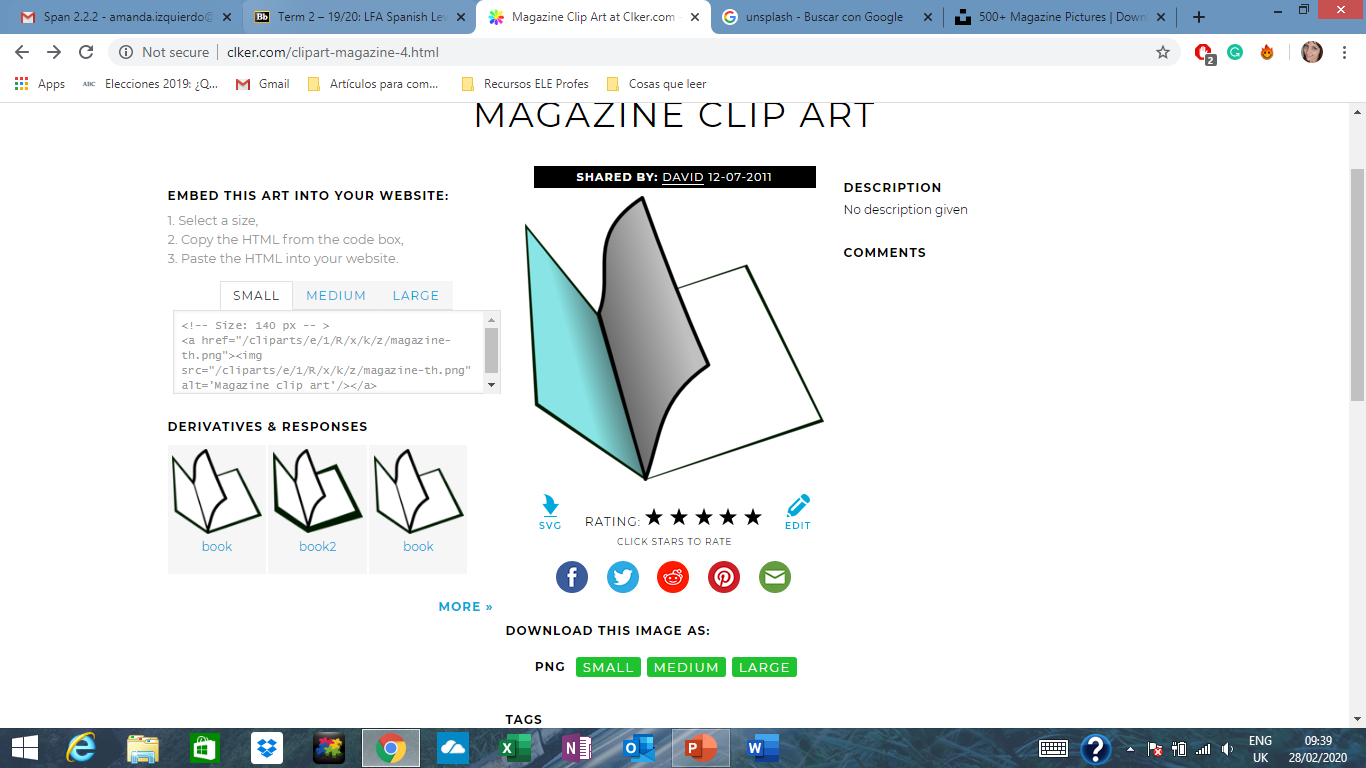 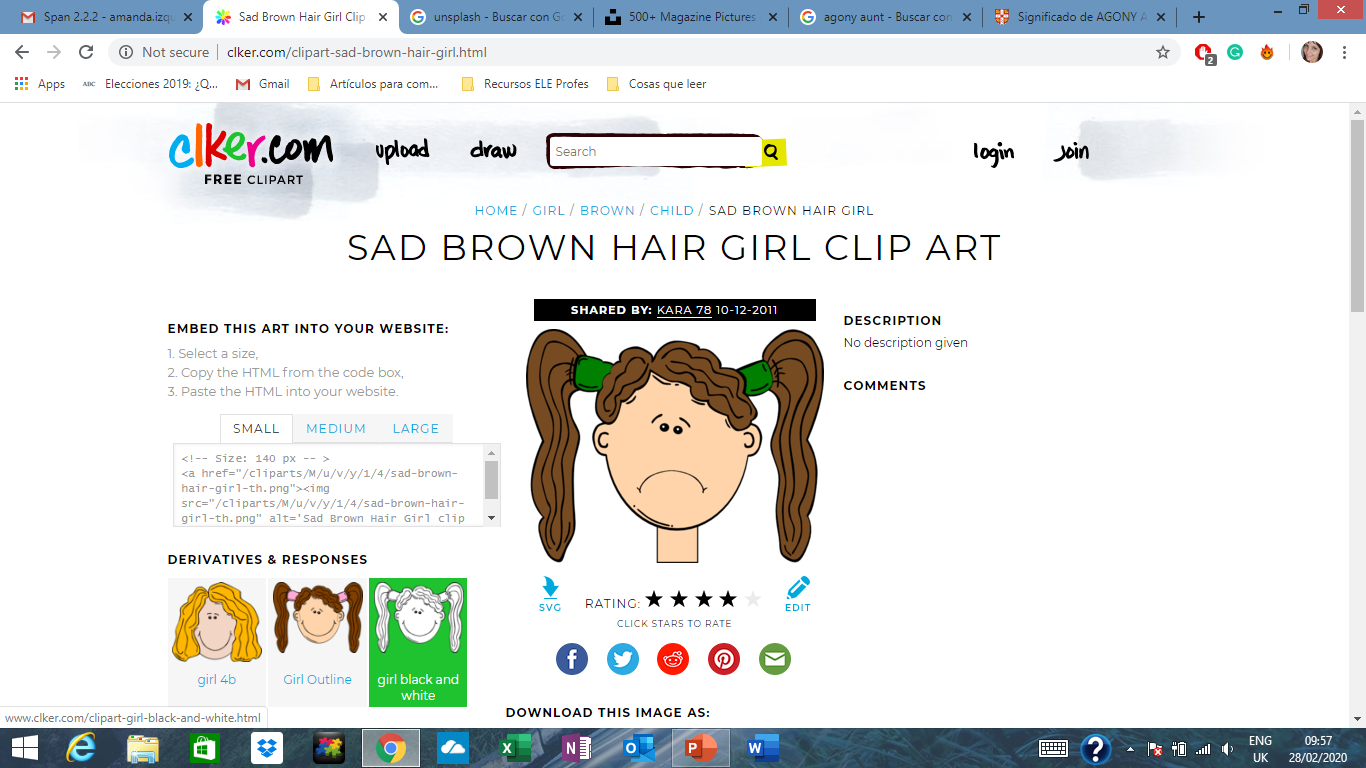 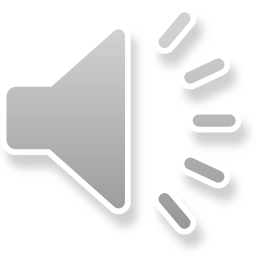 Escucha y completa las frases.
La vida puede ser complicada, ¿no? Quiero hacer unas cosas, pero no __________. __________ hacer otras, pero no quiero. Ay, ay, ay…

Un ejemplo: los viernes por la tarde, hay una clase de badminton. Es un deporte fantástico y __________ participar, pero no __________ porque está muy lejos de aquí. 

Otro ejemplo: los sábados __________ hacer unas cosas en casa (lavar la ropa, sacar la basura, limpiar las bicicletas). Quiero pasar tiempo con amigos, pero no __________ . También mi hermano __________ hacer otras tareas, aunque sólo por la mañana. Por la tarde__________ descansar si __________.

Los martes y jueves tengo una clase de matemáticas. Debo estudiar en silencio, pero no quiero. Aunque no __________ hablar, necesito pedir ayuda. Es normal querer preguntar, ¿no? ¡Grrr!
[Speaker Notes: This text aims to practise the different modal verbs learnt so far (querer, deber, poder) by juxtaposing their meanings.
The text includes 1st person singular (quiero, debo, puedo) and 3rd person singular (quiere, debe, puede).

Clipart from http://www.clker.com/]
Find all examples of two verbs together in the text, and write the English translation for each verb phrase.
Ejemplo:
can be
__________
La vida puede ser complicada, ¿no? Quiero hacer unas cosas, pero no puedo. Debo hacer otras, pero no quiero. Ay, ay, ay…

Un ejemplo: los viernes por la tarde, hay una clase de badminton. Es un deporte fantástico y quiero participar, pero no puedo porque está muy lejos de aquí. 

Otro ejemplo: los sábados debo hacer unas cosas en casa (lavar la ropa, sacar la basura, limpiar las bicicletas). Quiero pasar tiempo con amigos, pero no puedo . También mi hermano debe hacer otras tareas, aunque sólo por la mañana. Por la tarde puede descansar si quiere.

Los martes y jueves tengo una clase de matemáticas. Debo estudiar en silencio, pero no quiero. Aunque no debo hablar, necesito pedir ayuda. Es normal querer preguntar, ¿no? Grrrr.
[Speaker Notes: In this activity students reflect on the meaning of different modal verbs learnt so far. Students can underline all the verb phrases and translate them as in the example. In the following slide the key answers can be displayed.]
Find all examples of two verbs together in the text, and write the English translation for each verb phrase.
Solución:
I want to do
I must do
(it) can be
____________
__________
La vida puede ser complicada, ¿no? Quiero hacer unas cosas, pero no puedo. Debo hacer otras, pero no quiero. Ay, ay, ay…

Un ejemplo: los viernes por la tarde, hay una clase de badminton. Es un deporte fantástico y quiero participar, pero no puedo porque está muy lejos de aquí. 

Otro ejemplo: los sábados debo hacer unas cosas en casa (lavar la ropa, sacar la basura, limpiar las bicicletas). Quiero pasar tiempo con amigos, pero no puedo . También mi hermano debe hacer otras tareas, aunque sólo por la mañana. Por la tarde puede descansar si quiere.

Los martes y jueves tengo una clase de matemáticas. Debo estudiar en silencio, pero no quiero. Aunque no debo hablar, necesito pedir ayuda. Es normal querer preguntar, ¿no? Grrrr.
______
______
_______________
I must do
I want to participate
__________
___________
___________
________________
I must study
I want to spend
he can rest
he must do
_____________
___________
_____________
______
_________
to want to ask
I must speak
I need to ask for
[Speaker Notes: Key answer for the previous activity.]
Find all examples of two verbs together in the text, and write the English translation for each verb phrase.
Solución:
[Speaker Notes: A second option - Key answer for the previous activity, different display.]
leer
Have you understood Leonor’s message?
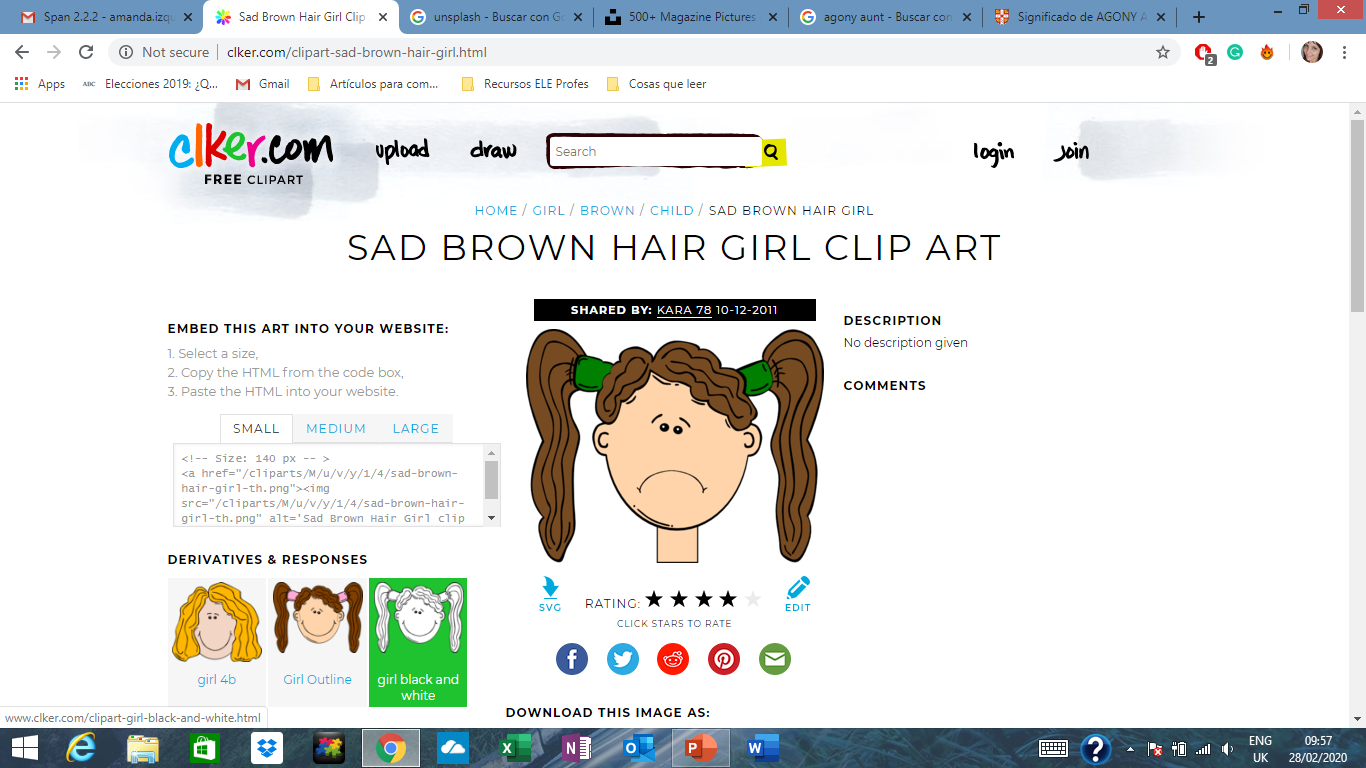 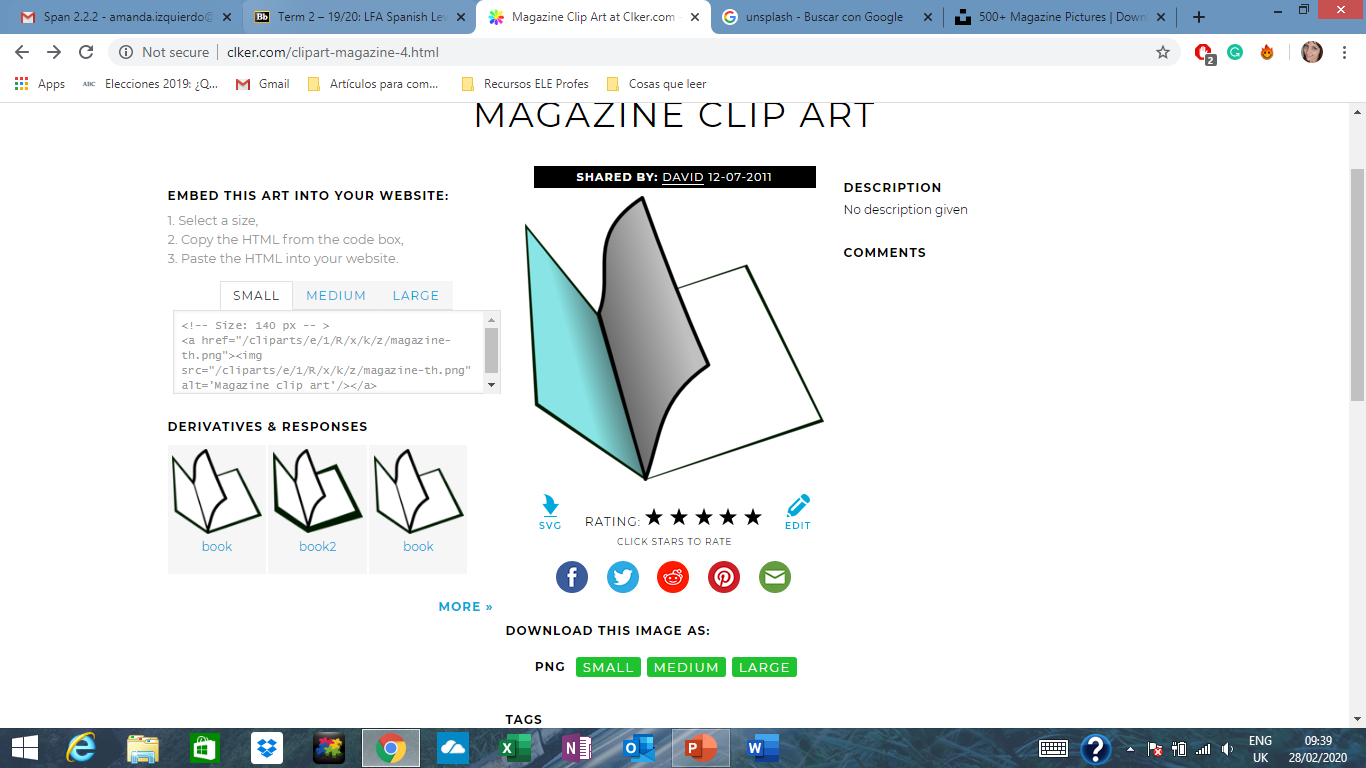 ¿Verdadero o falso?
[Speaker Notes: Alternative activity

In this activity students read a set of true/false statements in Spanish, based on understanding of the key modal verbs as well as the text.

Clipart from http://www.clker.com/]
leer
Have you understood Leonor’s message?
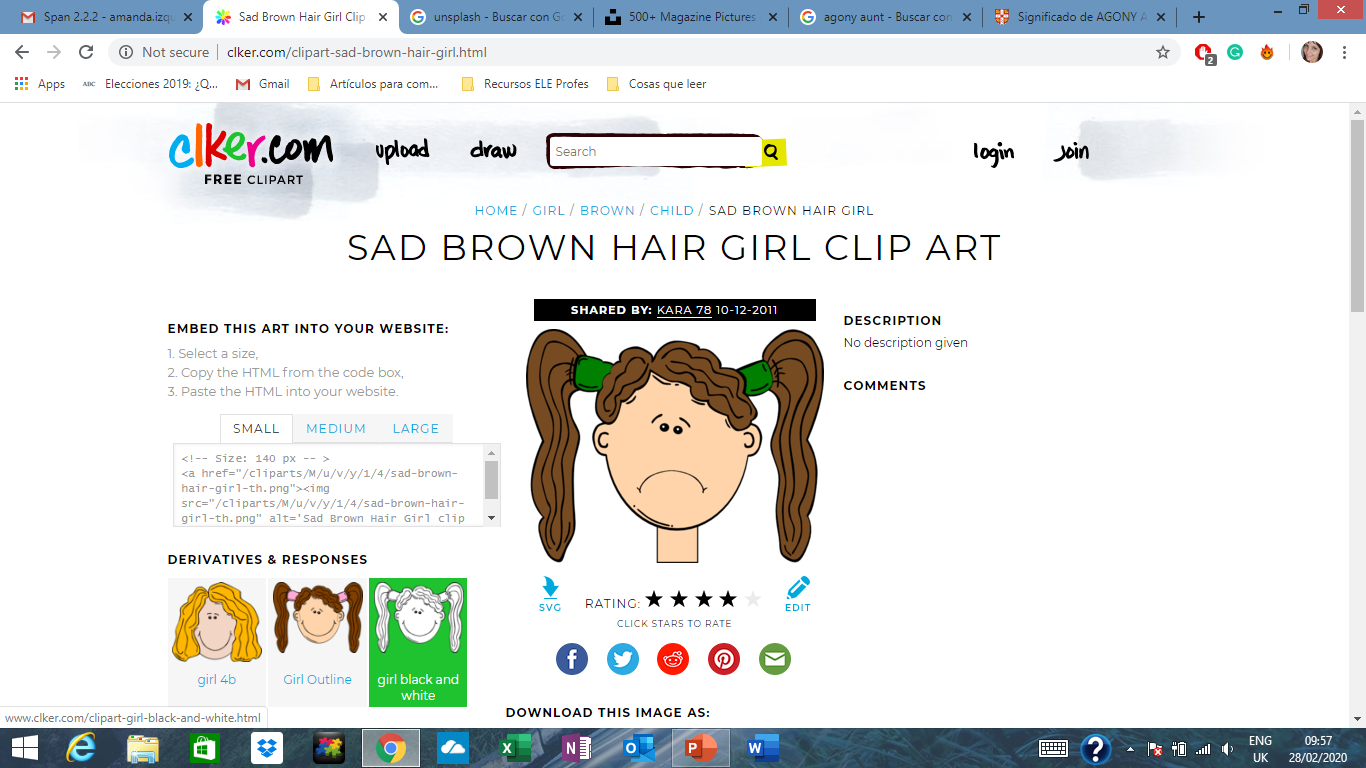 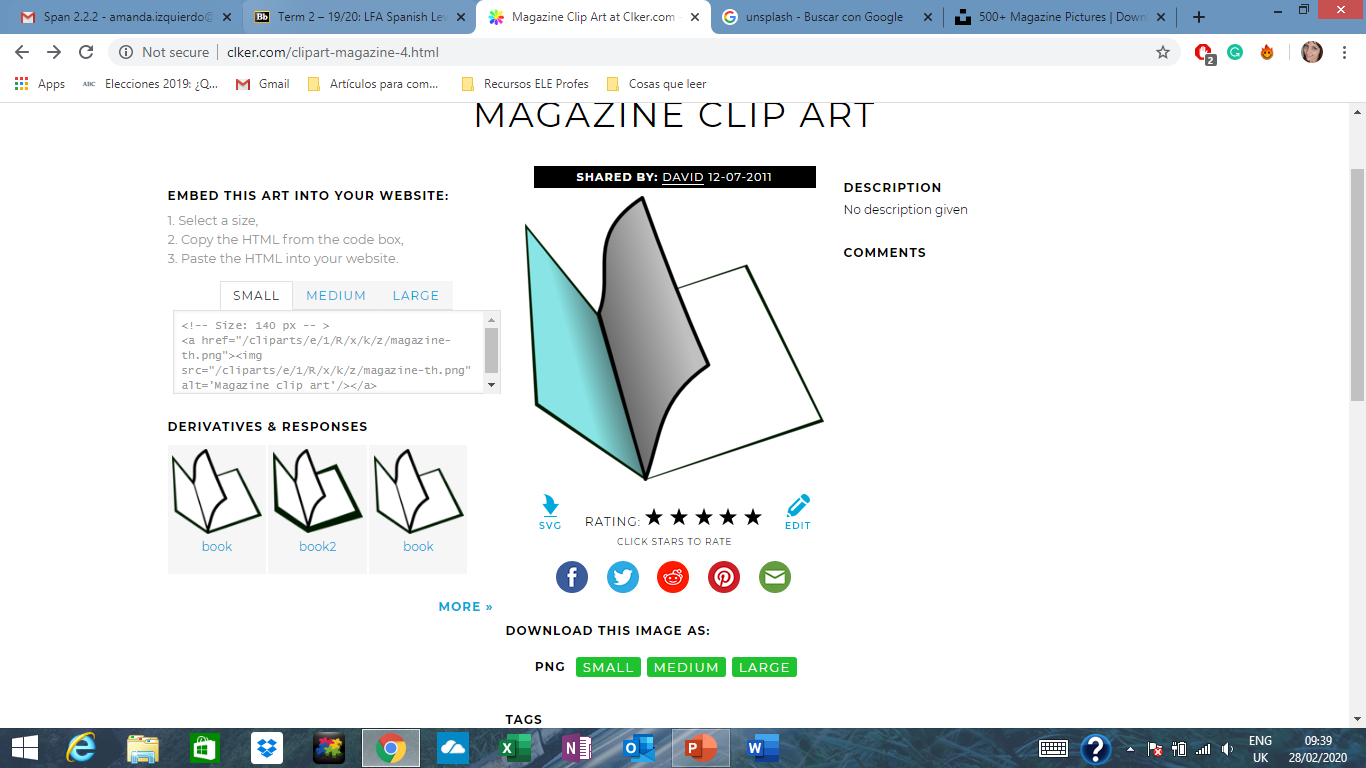 ¿Verdadero o falso?
Solución:
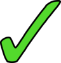 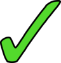 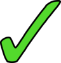 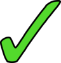 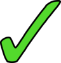 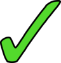 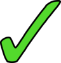 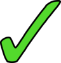 [Speaker Notes: Alternative activity - Key

In this activity students read a set of true/false statements in Spanish, based on understanding of the key modal verbs as well as the text.

Clipart from http://www.clker.com/]
escribir
Leticia, the magazine’s lifestyle guru, has responded to Leonor!
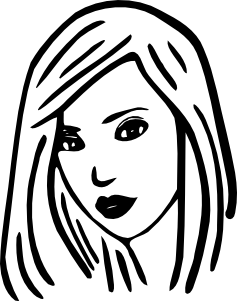 Translate her response into Spanish:
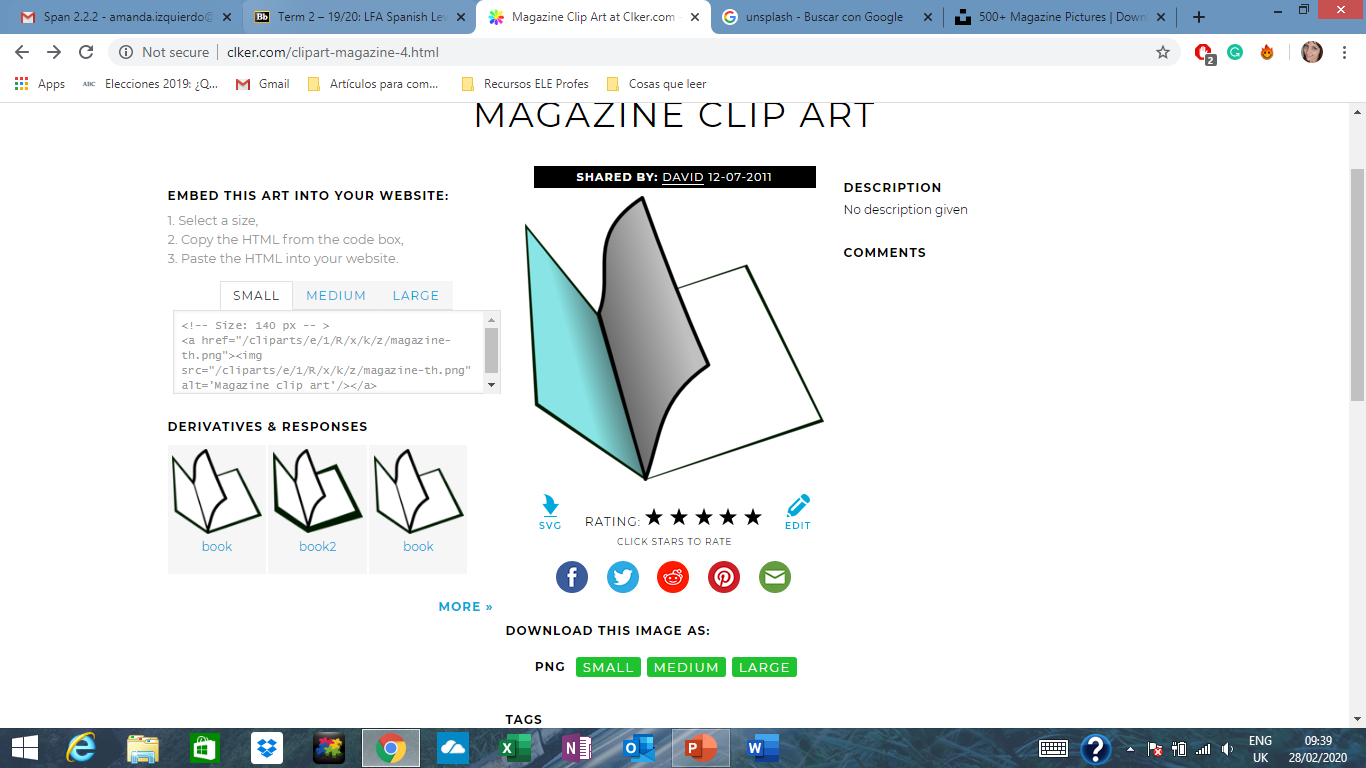 Hello Leonor,

I understand your problem. You want to do some things but you must do other tasks.

Although you can’t go to the badminton class, you can look for other sports and other activities.

Also, you must talk with your brother. You can ask for help. If he has time, he can clean the bikes and take out the rubbish.  

Bye!
your (singular) = tu
problem = problema (m.)
[Speaker Notes: This text aims to practise the different modal verbs (querer, deber, poder) by writing a response in Spanish to answer the previous message. 


Clipart from http://www.clker.com/]
escribir
Leticia, the magazine’s lifestyle guru, has responded to Leonor!
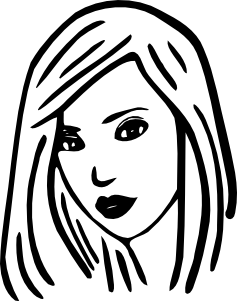 Translate her response into Spanish:
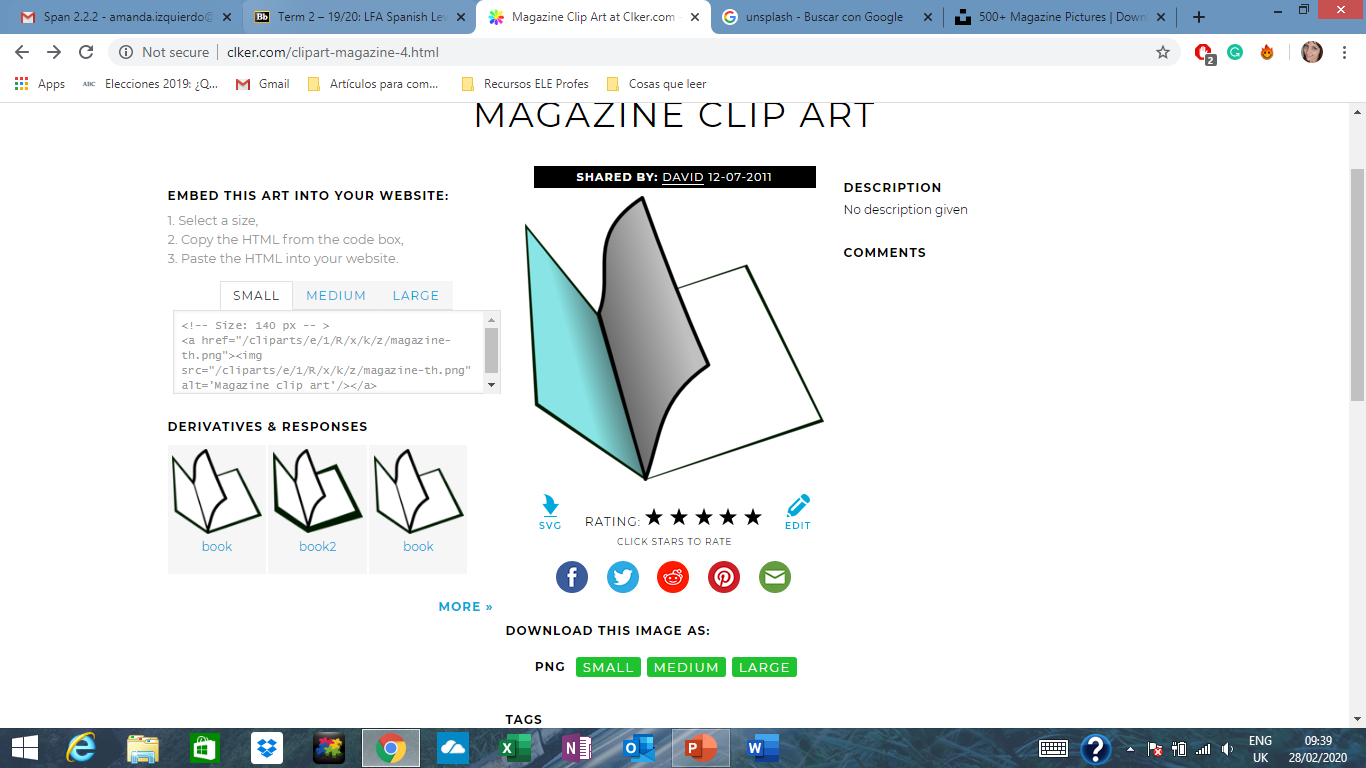 Solución:
Hola Leonor,

Entiendo tu problema. Quieres hacer unas cosas pero debes hacer otras tareas.

Aunque no puedes ir a la clase de bádminton, puedes buscar otros deportes y otras actividades.

También, debes hablar con tu hermano. Puedes pedir ayuda. Si tiene tiempo, puede limpiar las bicicletas y sacar la basura.

¡Adiós!
[Speaker Notes: Note  students have seen ‘ir’ as part of the phrase ‘¿puedo ir a los servicios?, so may need to be reminded of this word.

Key answer for the previous activity

Clipart from http://www.clker.com/]